Encuesta de Satisfacción del Solicitante de Información Pública


26,184 cuestionarios respondidos
21,777 por INFOMEX y 4,407 depositados en buzones

2007 - 1er semetre 2016
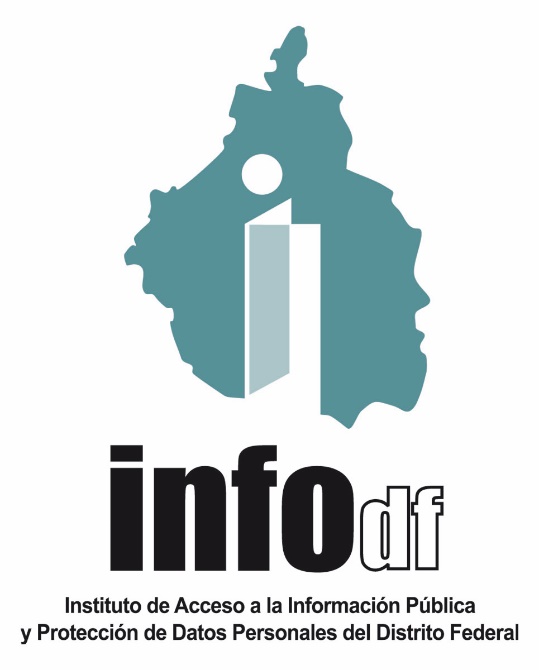 Agosto 2016
O B J E T I V O
Conocer el grado de satisfacción de los solicitantes sobre la respuesta obtenida una vez ejercido el Derecho de Acceso a la Información Pública en el Distrito Federal.

Mostrar un comparativo de acuerdo al tipo de cuestionario respondido: por INFOMEX o buzón, comparándolos por año.

Las respuestas de los solicitantes se obtuvo de la Encuesta de Satisfacción del Solicitante de Información Pública, 21,777cuestionarios autoaplicados en INFOMEX y 4,407 cuestionarios depositados de manera personal en los buzones instalados en las Oficinas de Información Pública de los Sujetos Obligados, correspondiente al periodo comprendido entre el año 2007 y el primer semestre de 2016.
2
Í N D I C E
Introducción ……………………………………………………..……………..……………. 4

Opinión del portal INFOMEX / la atención recibida en la OIP ………..… 6

Calidad de la respuesta recibida …………………………………………....……… 12

Tiempo de respuesta …………………………………………....…………………….… 16

Claridad de la información ………………………………………….……………….… 20

La información fue total o parcial ……………………………….……………….… 24

Explicación de información parcial ……………………………..……………….… 28

Derecho de interponer un Recurso de Revisión ………………………..….… 32

Medio por el que se enteró del derecho a la información pública ….. 36

Sociodemográficos ………………………………………….………………….……….… 37
3
Introducción
I N T R O D U C C I Ó N
A fin de contar con indicadores que permitan conocer el grado de satisfacción que manifiestan los solicitantes sobre diversos aspectos relacionados con las respuestas que les dan los Sujetos Obligados a sus solicitudes de información pública, el Instituto de Acceso a la Información Pública y Protección de Datos Personales del Distrito Federal (INFODF) instrumentó la Encuesta de Satisfacción del Solicitante de Información Pública (ESSIP), tanto en el sistema INFOMEX como a través de la instalación de buzones en cada una de las Oficinas de Información Pública de los Sujetos Obligados, para aquellos casos en los que los solicitantes reciben su respuesta en dichas oficinas.

Para lograr una mayor objetividad para dicho estudio, en el caso de las encuestas que se aplican directamente en las Oficinas de Información Pública, una vez que el solicitante recibe su respuesta, todos los requirentes reciben el cuestionario, en el que no se solicita ni un solo dato de identificación, y lo responden con toda privacidad para después depositarlo a manera de voto con la hoja de papel doblada, en los buzones que para tal efecto ha instalado el INFODF en cada una de las Oficinas de Información Pública, y de los cuales las OIP no cuentan con llave. En el caso de las encuestas que los solicitantes responden a través de INFOMEX, después de que reciben su respuesta, esta privacidad es aún mayor, pues los requirentes la responden directamente en el Sistema por medio de sus computadoras dentro de sus espacios personales, ya sea del hogar o el trabajo.
5
Opinión del portal INFOMEX / la atención recibida en la OIP
General
En general, ¿cómo califica usted al portal de internet de INFOMEX como medio para realizar solicitudes de información pública?  /  ¿cómo califica usted la atención que le dio el personal de la Oficina de Información Pública que recibió y dio respuesta a su solicitud de información?
6
Opinión del portal INFOMEX / la atención recibida en la OIP
General por Órgano de gobierno
En general, ¿cómo califica usted al portal de internet de INFOMEX como medio para realizar solicitudes de información pública?  /  ¿cómo califica usted la atención que le dio el personal de la Oficina de Información Pública que recibió y dio respuesta a su solicitud de información?
7
Opinión del portal INFOMEX / la atención recibida en la OIP (DESGLOSADO)
General
En general, ¿cómo califica usted la atención que le dio el personal de la Oficina de Información Pública que recibió y dio respuesta a su solicitud de información?

(Buzones)
En general, ¿cómo califica usted al portal de internet de INFOMEX como medio para realizar solicitudes de información pública?

(INFOMEX)
8
Opinión del portal INFOMEX / la atención recibida en la OIP (DESGLOSADO)
General por Órgano de gobierno
En general, ¿cómo califica usted al portal de internet de INFOMEX como medio para realizar solicitudes de información pública?  /  ¿cómo califica usted la atención que le dio el personal de la Oficina de Información Pública que recibió y dio respuesta a su solicitud de información?
9
Opinión del portal INFOMEX / la atención recibida en la OIP
Resultados por año
En general, ¿cómo califica usted al portal de internet de INFOMEX como medio para realizar solicitudes de información pública?  /  ¿cómo califica usted la atención que le dio el personal de la Oficina de Información Pública que recibió y dio respuesta a su solicitud de información?
97.2%


2.8%
100.0%


0.0%
INFOMEX:
97.1%

Buzones:
2.9%
57.1%


42.9%
87.0%


13.0%
75.7%


24.3%
77.2%


22.8%
86.3%


13.7%
91.5%


8.5%
87.7%


12.3%
10
Opinión del portal INFOMEX / la atención recibida en la OIP
Resultados por año y tipo de cuestionario
11
Calidad de la respuesta recibida
General
En general, ¿cómo califica usted la respuesta que recibió a su solicitud de información?
12
Calidad de la respuesta recibida
General por Órgano de gobierno
En general, ¿cómo califica usted la respuesta que recibió a su solicitud de información?
13
Calidad de la respuesta recibida
Resultados por año
En general, ¿cómo califica usted la respuesta que recibió a su solicitud de información?
87.7%


12.3%
91.6%


8.4%
86.4%


13.6%
87.2%


12.8%
54.0%


46.0%
73.1%


26.9%
77.6%


22.4%
97.3%


2.7%
100.0%


0.0%
INFOMEX: 97.1%

Buzones: 2.9%
14
Calidad de la respuesta recibida
Resultados por año y tipo de cuestionario
15
Tiempo de respuesta
General
El tiempo de respuesta a su solicitud de información fue:
16
Tiempo de respuesta
General por Órgano de gobierno
El tiempo de respuesta a su solicitud de información fue:
17
Tiempo de respuesta
Resultados por año
El tiempo de respuesta a su solicitud de información fue:
87.4%


12.6%
91.4%


8.6%
INFOMEX: 97.4%

Buzones: 2.6%
86.3%


13.7%
87.0%


13.0%
97.2%


2.8%
100.0%


0.0%
54.0%


46.0%
72.8%


27.2%
77.3%


22.7%
18
Tiempo de respuesta
Resultados por año y tipo de cuestionario
19
Claridad de la información
General
La información que usted recibió fue:
20
Claridad de la información
General por Órgano de gobierno
La información que usted recibió fue:
21
Claridad de la información
Resultados por año
La información que usted recibió fue:
91.4%


8.6%
87.3%


12.7%
97.2%


2.8%
100.0%


0.0%
INFOMEX: 97.3%

Buzones: 2.7%
86.4%


13.6%
87.1%


12.9%
53.9%


46.1%
72.8%


27.2%
77.4%


22.6%
22
Claridad de la información
Resultados por año y tipo de cuestionario
23
La información fue total o parcial
General
¿Qué tanto coincidió la información que usted recibió respecto de la que pidió?
24
La información fue total o parcial
General por Órgano de gobierno
¿Qué tanto coincidió la información que usted recibió respecto de la que pidió?
25
La información fue total o parcial
Resultados por año
¿Qué tanto coincidió la información que usted recibió respecto de la que pidió?
87.3%


12.7%
86.5%


13.5%
77.2%


22.8%
91.2%


8.8%
54.2%


45.8%
72.7%


27.3%
87.1%


12.9%
INFOMEX: 97.0%

Buzones: 3.0%
97.1%


2.9%
100.0%


0.0%
26
La información fue total o parcial
Resultados por año y tipo de cuestionario
27
Explicación de información parcial
General
En caso de que la respuesta haya sido parcial
¿le señalaron las razones de ello?

(SÓLO AQUELLOS CASOS EN LOS QUE LA INFORMACIÓN RECIBIDA RESPECTO DE LA SOLICITADA NO COINCIDIÓ O FUE PARCIAL)
28
Explicación de información parcial
General por Órgano de gobierno
En caso de que la respuesta haya sido parcial
¿le señalaron las razones de ello?

(SÓLO AQUELLOS CASOS EN LOS QUE LA INFORMACIÓN RECIBIDA RESPECTO DE LA SOLICITADA NO COINCIDIÓ O FUE PARCIAL)
29
Explicación de información parcial
Resultados por año
En caso de que la respuesta haya sido parcial
¿le señalaron las razones de ello?

(SÓLO AQUELLOS CASOS EN LOS QUE LA INFORMACIÓN RECIBIDA RESPECTO DE LA SOLICITADA NO COINCIDIÓ O FUE PARCIAL)
96.9%


3.1%
96.4%


3.6%
INFOMEX: 97.4%

Buzones: 2.6%
92.1%


7.9%
92.5%


7.5%
55.6%


44.4%
79.4%


20.6%
87.9%


12.1%
99.5%


0.5%
100.0%


0.0%
30
Explicación de información parcial
Resultados por año y tipo de cuestionario
31
Derecho de interponer un Recurso de Revisión
General
De no quedar conforme con la respuesta que recibió, ¿sabe que tiene derecho a interponer un recurso de revisión ante el INFODF?
32
Derecho de interponer un Recurso de Revisión
General por Órgano de gobierno
De no quedar conforme con la respuesta que recibió, ¿sabe que tiene derecho a interponer un recurso de revisión ante el INFODF?
33
Derecho de interponer un Recurso de Revisión
Resultados por año
De no quedar conforme con la respuesta que recibió, ¿sabe que tiene derecho a interponer un recurso de revisión ante el INFODF?
90.9%


9.1%
86.3%


13.7%
INFOMEX: 95.1%

Buzones: 4.9%
86.1%


13.9%
85.7%


14.3%
47.2%


52.8%
67.9%


32.1%
75.8%


24.2%
100.0%


0.0%
96.9%


3.1%
34
Derecho de interponer un Recurso de Revisión
Resultados por año y tipo de cuestionario
35
Medio por el que se enteró del derecho a la información pública
¿Por cuál medio se enteró del derecho de acceso a la información pública?
36
Sociodemográficos
Sexo
37
Sociodemográficos
Grupos de edad
38
Sociodemográficos
Ocupación
39
Sociodemográficos
Último grado de estudios
40
Sociodemográficos
Ingreso familiar mensual aproximado
41